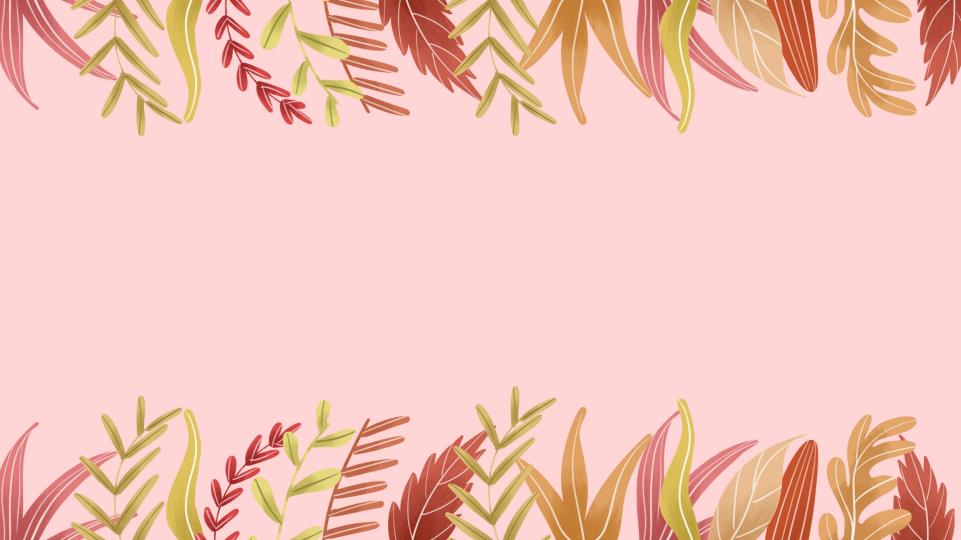 外研（新标准）版-七年级上册
Module 3 Unit 1
There are thirty students in my class.
教学课件
WWW.PPT818.COM
What school are you in?
I am in ____Middle School.
Warm-up
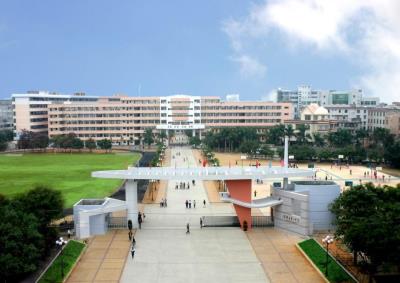 What class are you in?
I’m in Class____.
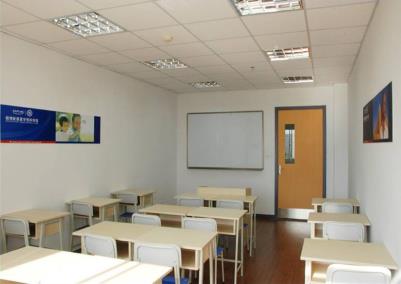 How many students are there in your class? 
There are ___students in my class.
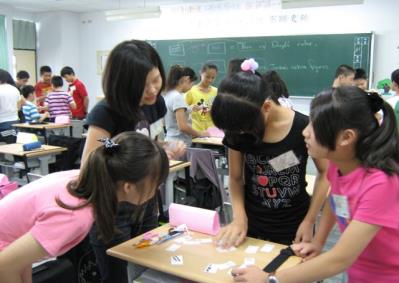 比一比，看谁能快速说出下面的单词。
New words
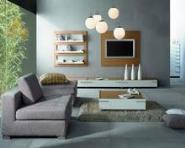 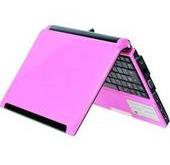 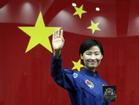 computer
furniture
picture
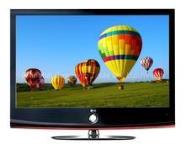 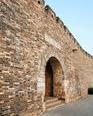 wall
television=TV
找一找，说出下面图片中的数字。
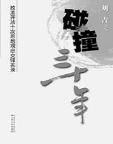 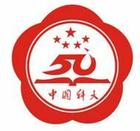 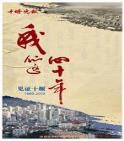 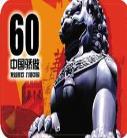 forty
fifty
sixty
thirty
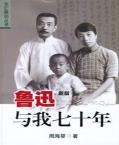 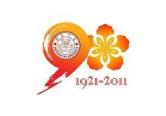 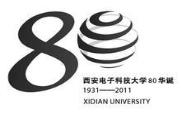 seventy
eighty
ninety
Language points
1. What’s …like?
这个句型用来询问“……是什么样？”

例如：What’s an elephant like? 
             大象是什么样子的？
2. at the front of 表示“在……的最前面”。
    in the front of 表示“在……的前面”。
  （在里面内部的前面） 
    in front of 表示“在……的前面”。
  （在外面的前面）
3. ’s 所有格表示所属关系，意为“……的”。
     例如：teacher’s office   老师的办公室
4. a lot of + n. 表示“许多的，大量的”。
Grammar
找出对话3中含有there be结构的陈述句。
例如：
1. There are thirty students in my class.
2. But there is a computer on the teacher’s desk.
3. There’s a map of the world in our classroom.
4. But there aren’t any pictures on our walls.
there be 结构表示在某地有某人或某物。
there be 结构中的be与后面紧跟着的名词
保持单复数的一致。
例如：There is some water in the bottle.
there be 结构的否定句是在be后加not.
其缩写形式为: is not = isn’t  
                          are not = aren’t
Practice
1. 在墙上有一幅地图。
There _____ a map on the wall.
2. 在我们班有40名学生 。
There ____ 40 students in our class.
3. 在我的桌子上有一台电脑。
_______ _____ a computer on my desk.
4. 在你的桌子上有一些书。
_______ ____ some books on your desk.
is
are
There     is
There     are
请找出对话3中含有there be结构的一般疑问句。
例如：
1. Is there a lot of furture?
2. Are there computers on everyone’s 
    desk?
3. Are there any pictures on the 
    classroom walls?
4. And is there a map of the map?
小结：
there be结构的疑问句
是把be放在there前。
Answer race
看图回答问题
Is there a blackboard in the classroom? 
Yes, there is.
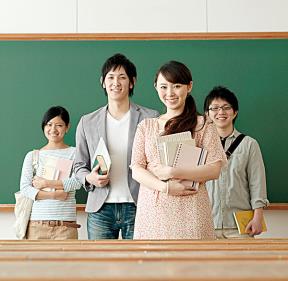 Is there a map of the world on the wall? 
Yes, there is.
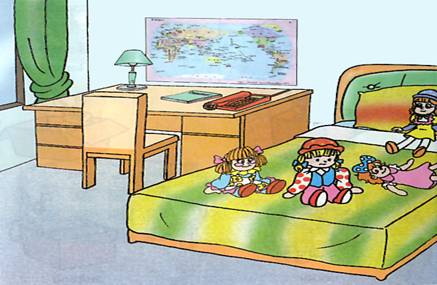 Are there any computers in the classroom?
Yes, there are.
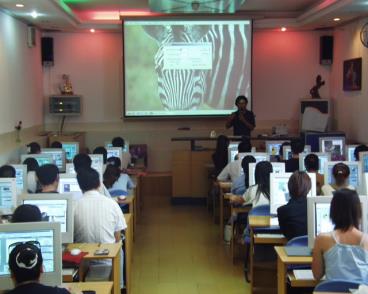 Are there any televisions in the library?
No, there aren’t.
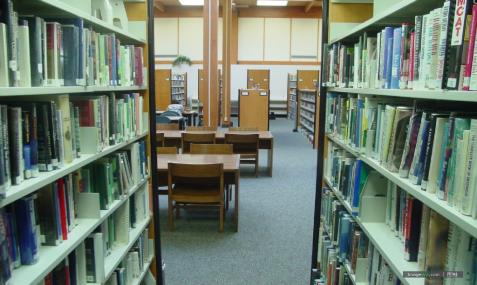 How many students are there in your class?
There are 30 students in my class.
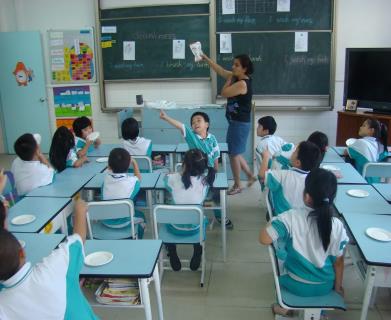 How many pictures are there on the wall? 
There is one picture on the wall.
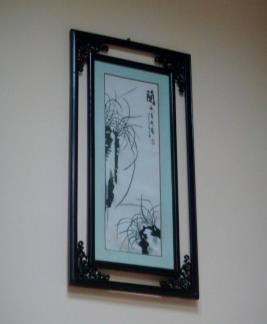 用“how many”提问，调查班级情况:
Work in pairs
30
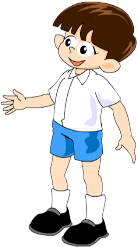 Talk about your ideal classroom.
A: How many…are there in your  
     classroom?
B: There are …
A: Is there a …
B: Yes, there is./ No, there isn’t.
A: Are there …?
B: Yes, there are./ 
     No, there aren’t.
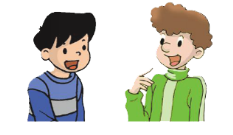 Pronunciation
Listen and repeat.
some      
are                classroom 
computer     teacher
girl               thirty
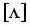 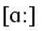 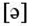 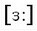 Speaking
Listen and repeat the numbers.
twenty  thirty  forty  fifty  sixty  seventy  eighty  ninety
Match the words with the  numbers.
21
70
60
46
90
80
50
20
30
40
seventy
thirty
forty-six
fifty
sixty
twenty-one
eighty
ninety
forty
twenty
Summary
小结
there be结构中的be的单复数取决于
后面紧跟的名词。
there be结构的疑问句是把be提前。
some在否定句和疑问句中要变为any。
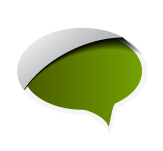 Practice
A
1. There         some water in the bottle.
A. is            B. are     C. be          D. am
2. There aren’t          birds in the sky.
 some       B. a        C. an           D. any
3. ____ there a pen in the box?
 am           B. is        C. are         D. be
D
B
B
4. How many        are there in the  
    classroom?
 boy     B. boys    C. girl    D. student

5. There ___ a lot of tall buildings in
    the city.
   A. is        B. am       C. are        D. be
C
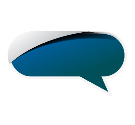 Homework
1. Learn the new words and   
     expressions in this unit by heart.
 2. Finish the activity 7 on page 15.
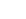